Самообразование педагога
Педагог должен учиться всему постоянно, потому что в лицах его учеников перед ним каждый год сменяются временные этапы, углубляются и даже меняются представления об окружающем мире.
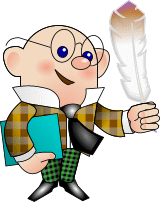 Формы самообразования педагога
Индивидуальная, инициатором является сам педагог, однако руководители методических и административных структур могут инициировать и стимулировать этот процесс. 
Групповая, в виде деятельности методического объединения.
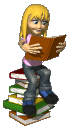 Направления самообразования педагога
профессиональное (предмет преподавания)
психолого-педагогическое (ориентированное на учеников и родителей)
психологическое (имидж, общение, искусство влияния, лидерские качества и др.)
методическое (педагогические технологии, формы, методы и приемы обучения)
правовое
эстетическое (гуманитарное)
историческое
иностранные языки
политическое
информационно-компьютерные технологии
охрана здоровья
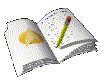 Источники самообразования
Телевидение
Газеты, журналы
Литература (методическая, научно-популярная, публицистическая, художественная и др.)
Интернет
Видео, аудио информация на различных носителях
Семинары и конференции
Мастер-классы
Мероприятия по обмену опытом
Экскурсии, театры, выставки, музеи, концерты
Курсы повышения квалификации
Путешествия
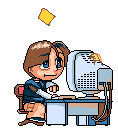 Составляющие процесса самообразования педагога
Изучение и внедрение новых педагогических технологий, форм, методов и приемов обучения
Посещение уроков коллег и участие в обмене опытом
Совершенствование своих знаний в области классической и современной психологии и педагогики
Повышение уровня своей эрудиции, правовой и общей культуры
Чтение конкретных педагогических периодических изданий
Чтение методической, педагогической и предметной литературы
Обзор информации в Интернете
Решение задач, упражнений, тестов, кроссвордов и других заданий по своему предмету повышенной сложности, или нестандартной формы
Посещение семинаров, тренингов, конференций
Изучение иностранных языков, для чтения информации о достижениях мировой педагогики
Систематическое прохождение курсов повышения квалификации
Проведение открытых уроков для анализа со стороны коллег
Организация кружковой и внеклассной деятельности по предмету
Изучение информационно-компьютерных технологий
Посещение предметных выставок и тематические экскурсии по предмету
Общение с коллегами в школе, городе и в Интернете.
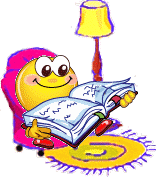 Результат самообразования
повышение качества преподавания предмета 
разработанные или изданные методические пособия, статьи, учебники, программы, сценарии, исследования
разработка новых форм, методов и приемов обучения
доклады, выступления
разработка дидактических материалов, тестов, наглядностей
выработка методических рекомендаций по применению новой технологии
разработка и проведение открытых уроков по собственным, новаторским технологиям
создание комплектов педагогических разработок
проведение тренингов, семинаров, конференций, мастер-классов, обобщение опыта по исследуемой проблеме (теме)
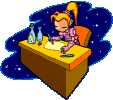 Личный план самообразования педагога
название темы
цели
задачи
предполагаемый результат
этапы работы
сроки выполнения каждого этапа
действия и мероприятия, проводимые в процессе работы над темой
способ демонстрации результата проделанной работы
форма отчета по проделанной работе
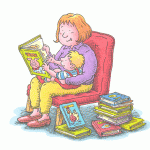